Describing Motion
How are distance and displacement different?
How do we calculate an object’s speed?
What information does a distance/time graph provide?
Motion
Motion is movement; transition form one place to another

To describe motion we need:
A starting point
An ending point 
Direction
Distance scale
Frame of reference
Reference Point
Frame of reference –whole piece
Points – parts
Coordinate system
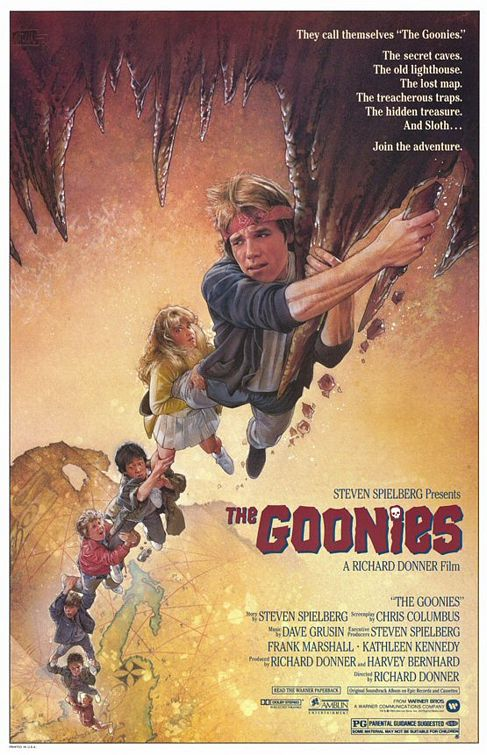 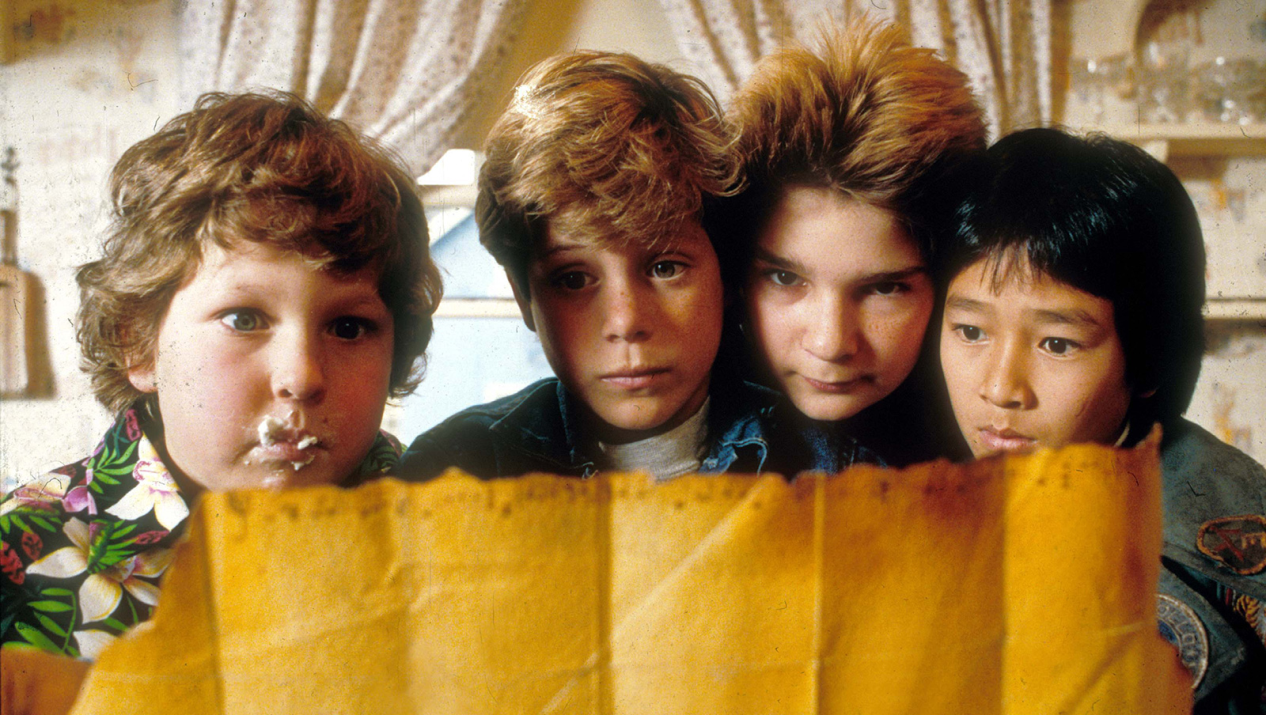 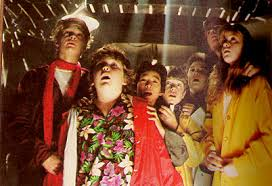 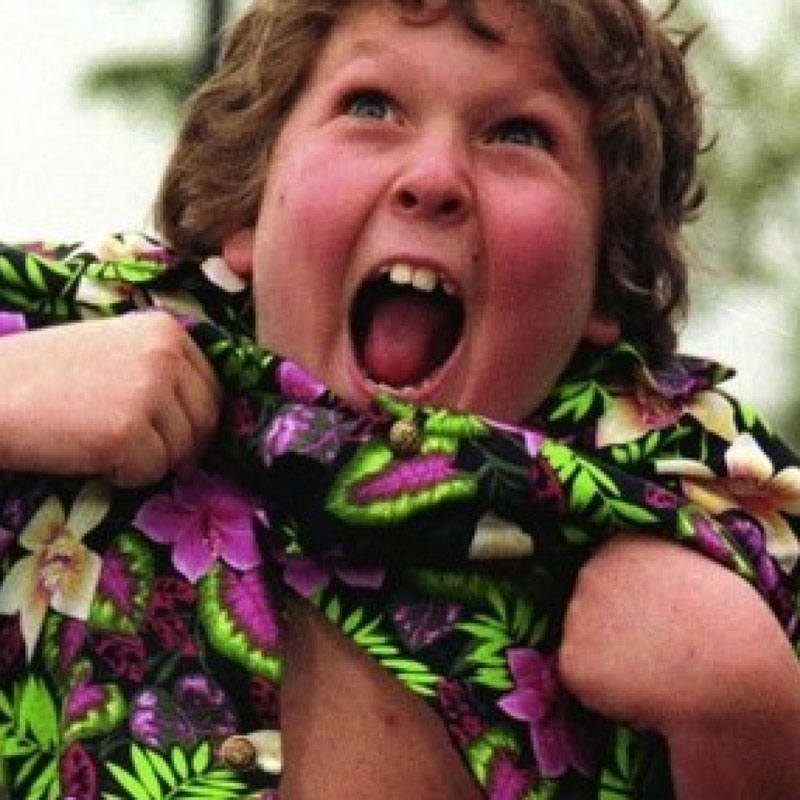 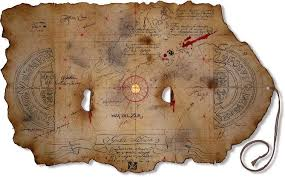 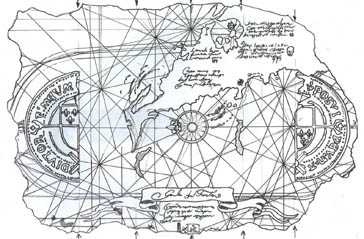 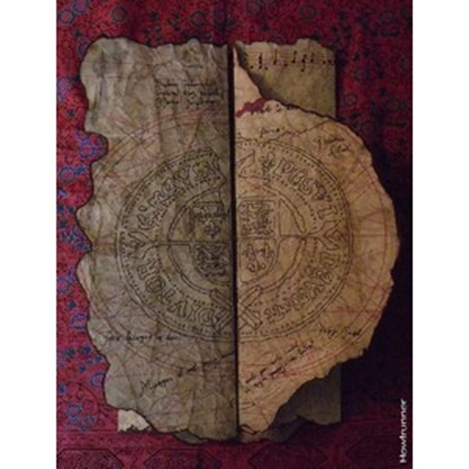 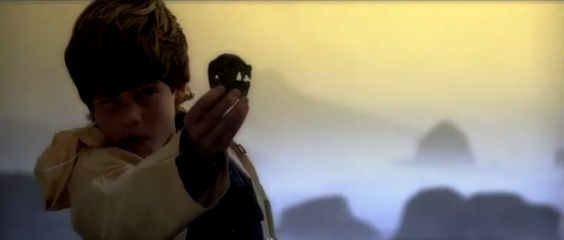 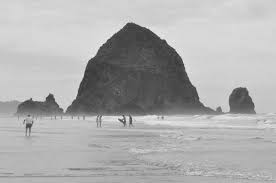 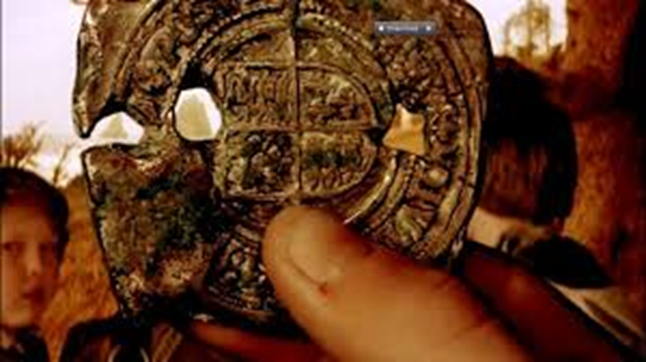 Displacement
Displacement is not the same as distance
Displacement-how far from the starting point
Distance-total length of movement
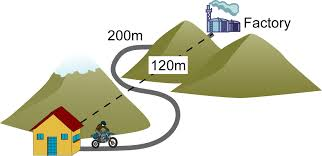 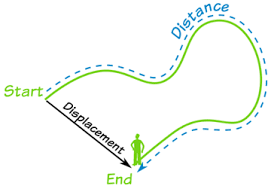 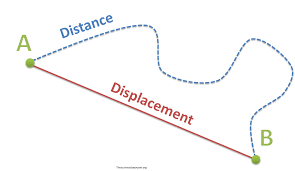 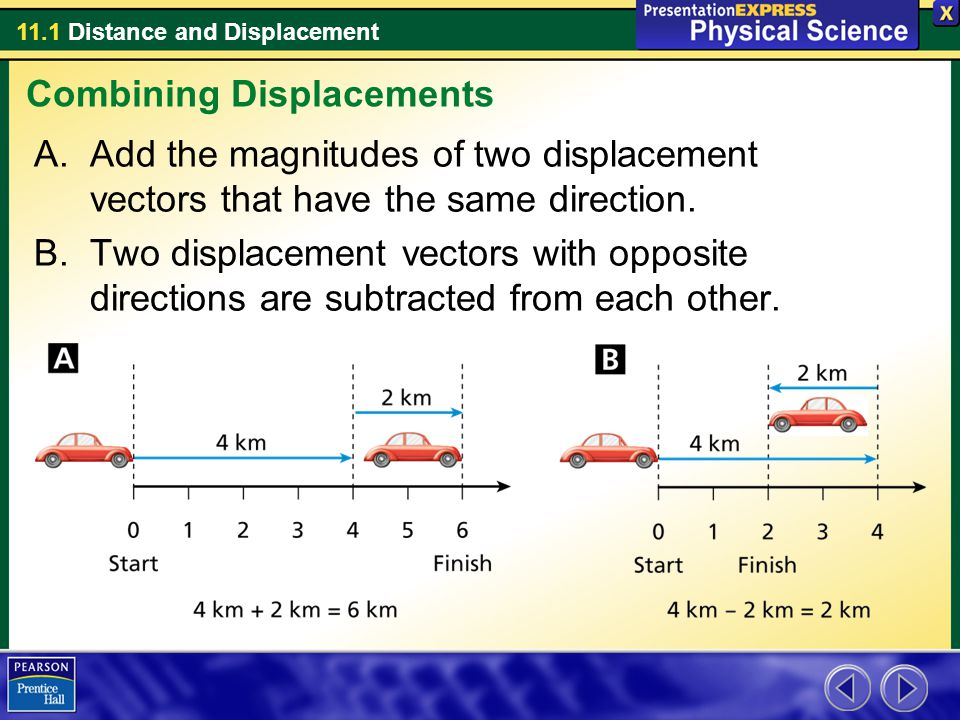 Adding displacements
Coordinate system 
Positive direction
Negative direction
+
-
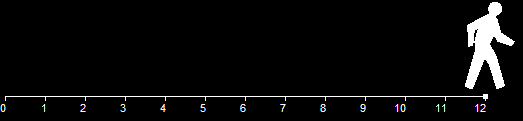 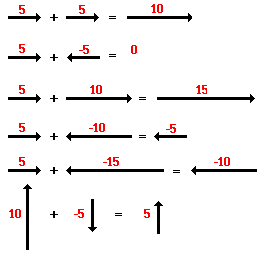 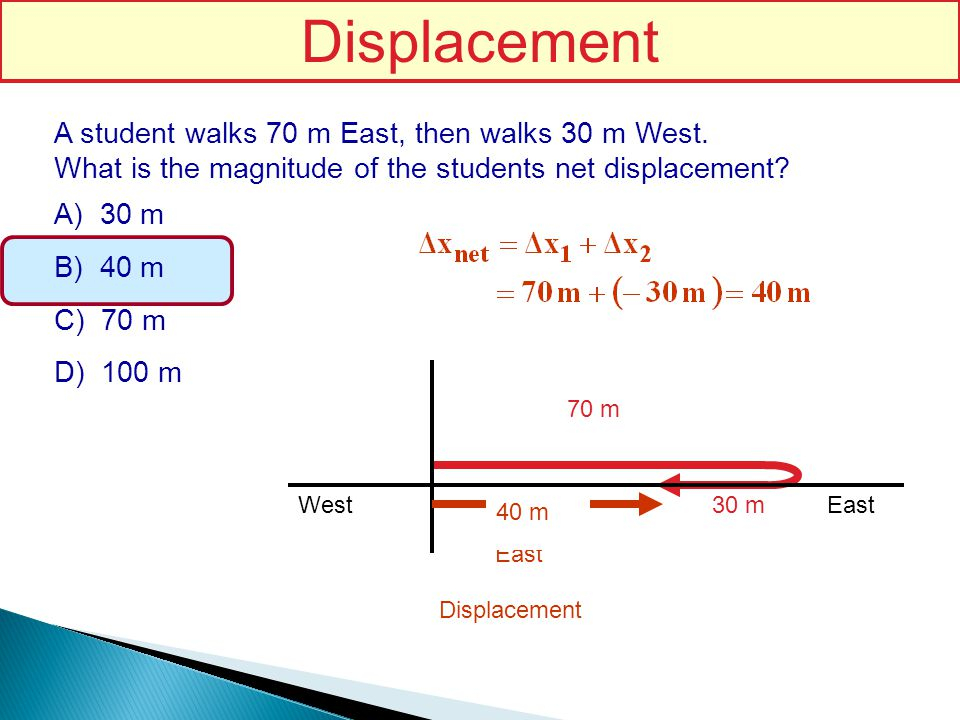 Speed
Questions p. 47
A passenger elevator travels from the first floor to the 60th floor, a distance 210m, in 35s what is the elevator’s speed?
A motorcycle is moving at a constant speed of 40 km/hr. how long does it take the motorcycle to travel a distance of 10 km?
How far does a car travel in 0.75  h if it is moving at a constant speed of 88 km/h?
Challenge: A long-distance runner is running at a constant speed of 5m/s .  How long does it take the runner to travel 1 km?
Constant Speed and Changing Speed
Graphing Motion
We can graph motion using a Distance vs Time graph
Distance is the dependent variable and time is the independent variable.
y-axis
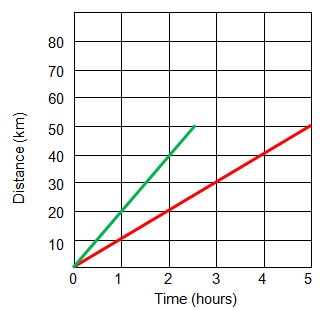 Calculate Speed by finding the slope of the lines.
x-axis
Speed on Distance vs. Time graphs
Average or constant speed is a straight line
Changing speed is curved or bent lines.
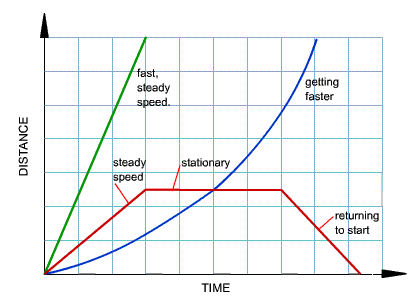 Steepness of lines
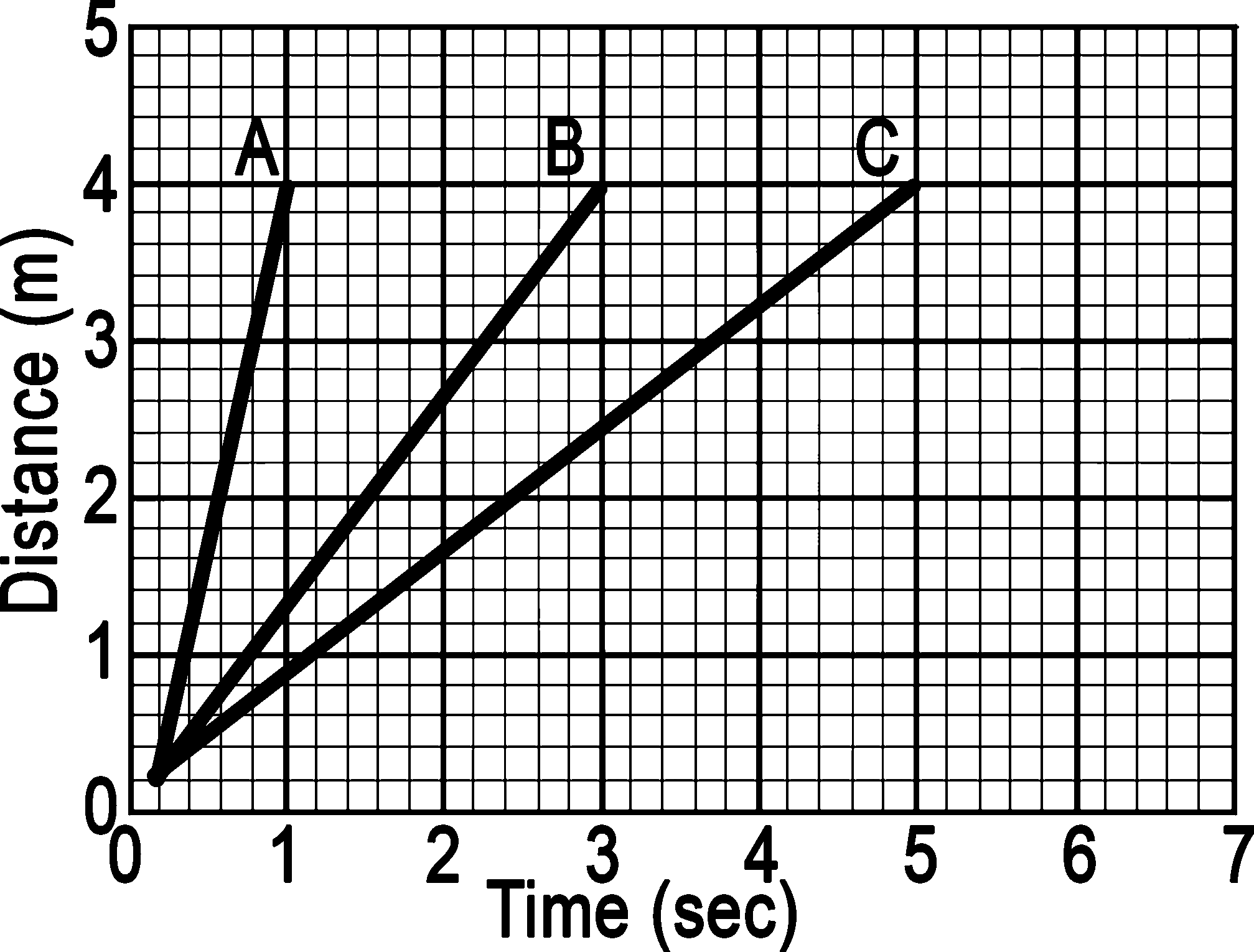 Describe the speed of each of these objects.
A




B




C
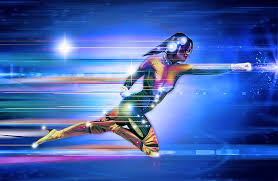 Section Summary
Motion occurs when an object changes its position relative to a reference point.
Displacement is the distance and direction of a change in position from the starting point.
Speed is the rate at which an object's position changes.
On a distance-time graph, time is the x-axis and distance is the y-axis.
The slope of a line plotted on a distance time graph is the speed.
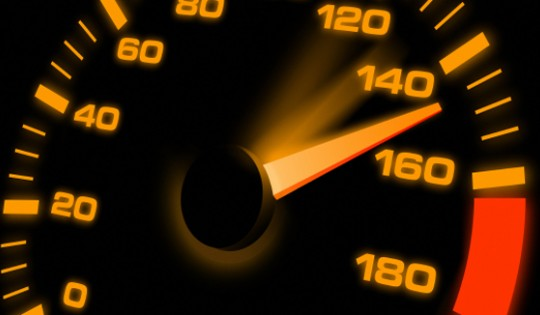 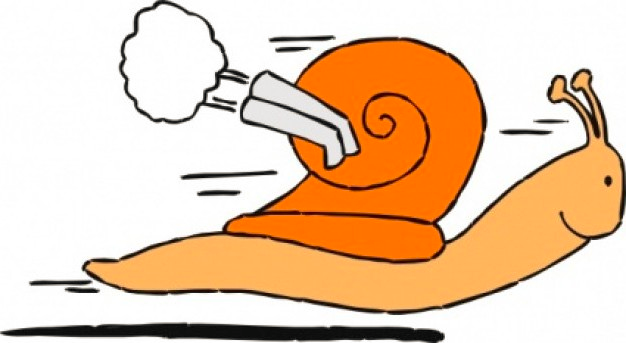 Questions
5. Turn to your neighbor and describe the trip from your home to school using these words: position, distance, displacement, and speed.
6. Explain whether the size of an object’s displacement could be greater than the distance the object travels.
7. Describe the motion represented by a horizontal line on a distance vs time graph.
8. Describe the difference between average speed and constant speed.
9. During a trip, can a car’s instantaneous speed be grater than its average speed?
Applying Math Problems
10. Michiko walked a distance of 1.60 km in 30 min.  Find her average speed
11. A car travels at a constant speed of 30 m/s for 0.80 h find the total distance traveled in km.
Additional Problems
 A. Suzy drives for 3 hours to visit her Grandma in a different city.  She has to go through road construction for a few miles and only goes 20 mph. She passes a truck at 85 mph.  Halfway there she stops for gas and a snack for 15 minutes. Grandma’s house is 236 miles from Suzy’s house. What is her average speed?
B. Michael has to be at work at 9:00 am.  He leaves his house at 8:30 am.  If he drives 90 km per hour for the total distance of 54 km is he on time?